Суд над Жанной д’Арк
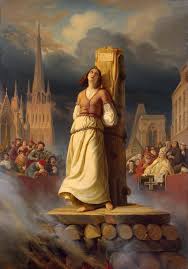 Еретичка
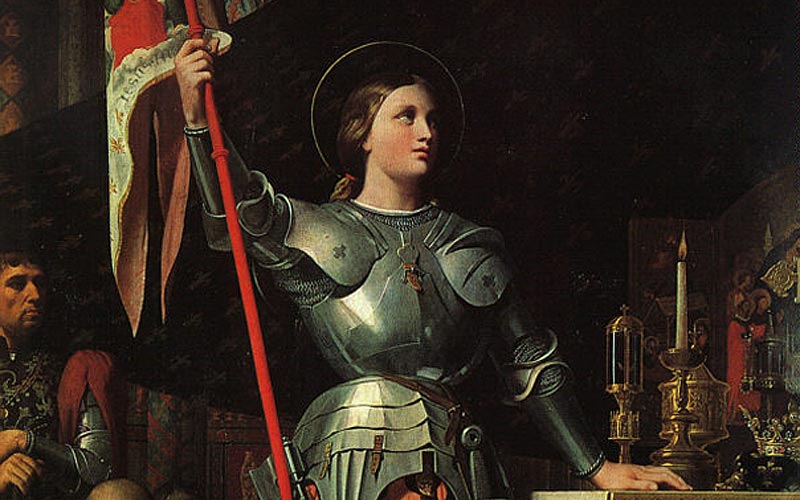 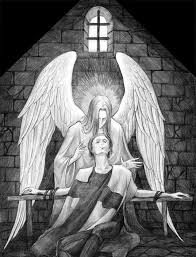 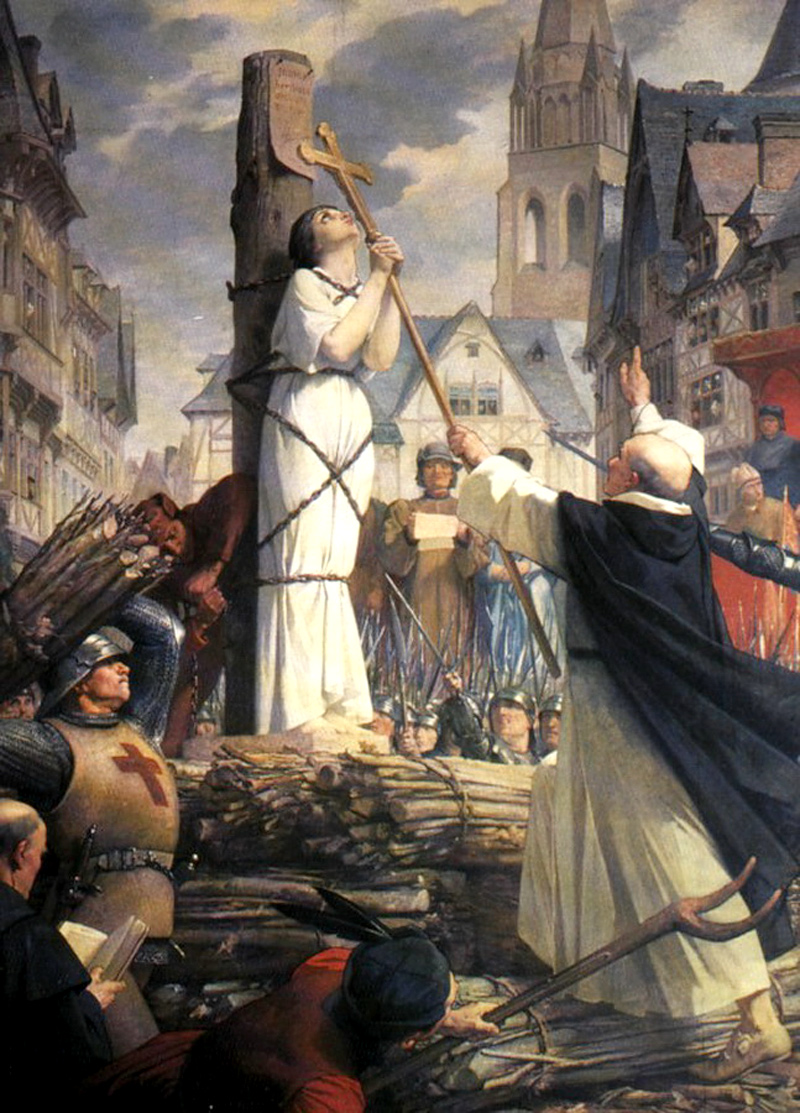 Ведьма
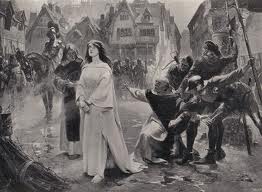